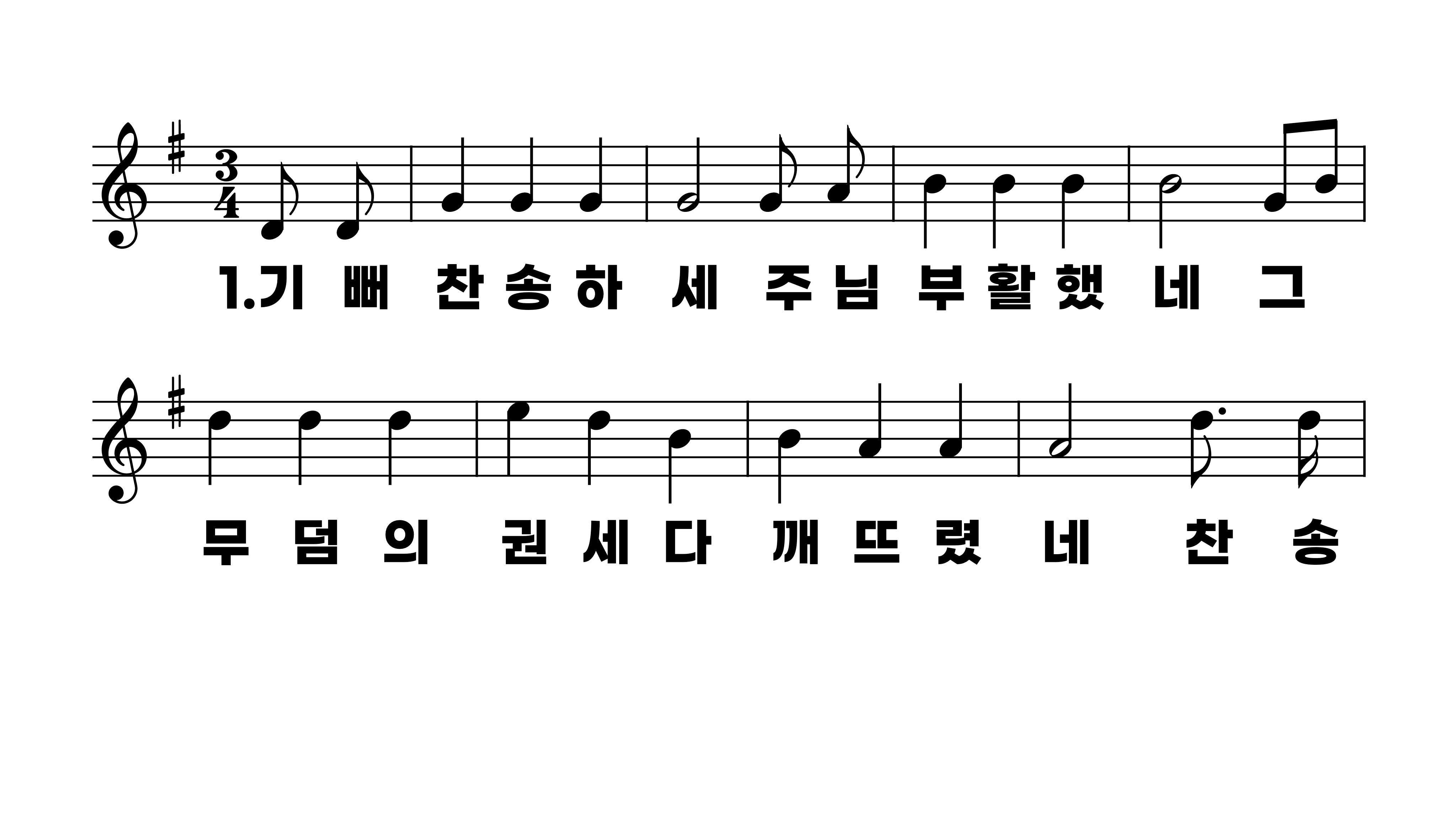 159장 기뻐 찬송하세
1.기뻐찬송하
2.기뻐찬송하
3.기뻐찬송하
4.기뻐찬송하
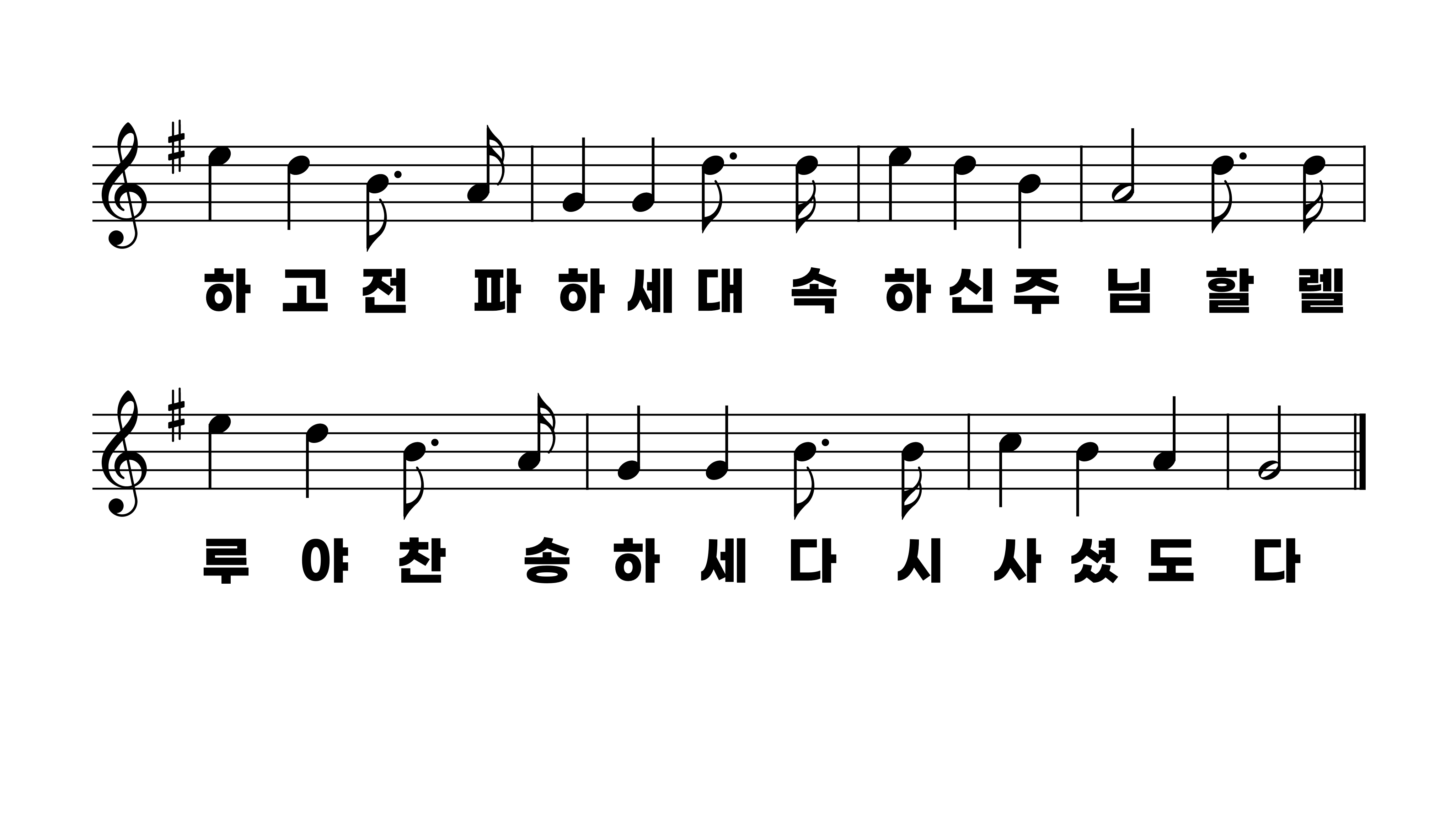 159장 기뻐 찬송하세
1.기뻐찬송하
2.기뻐찬송하
3.기뻐찬송하
4.기뻐찬송하
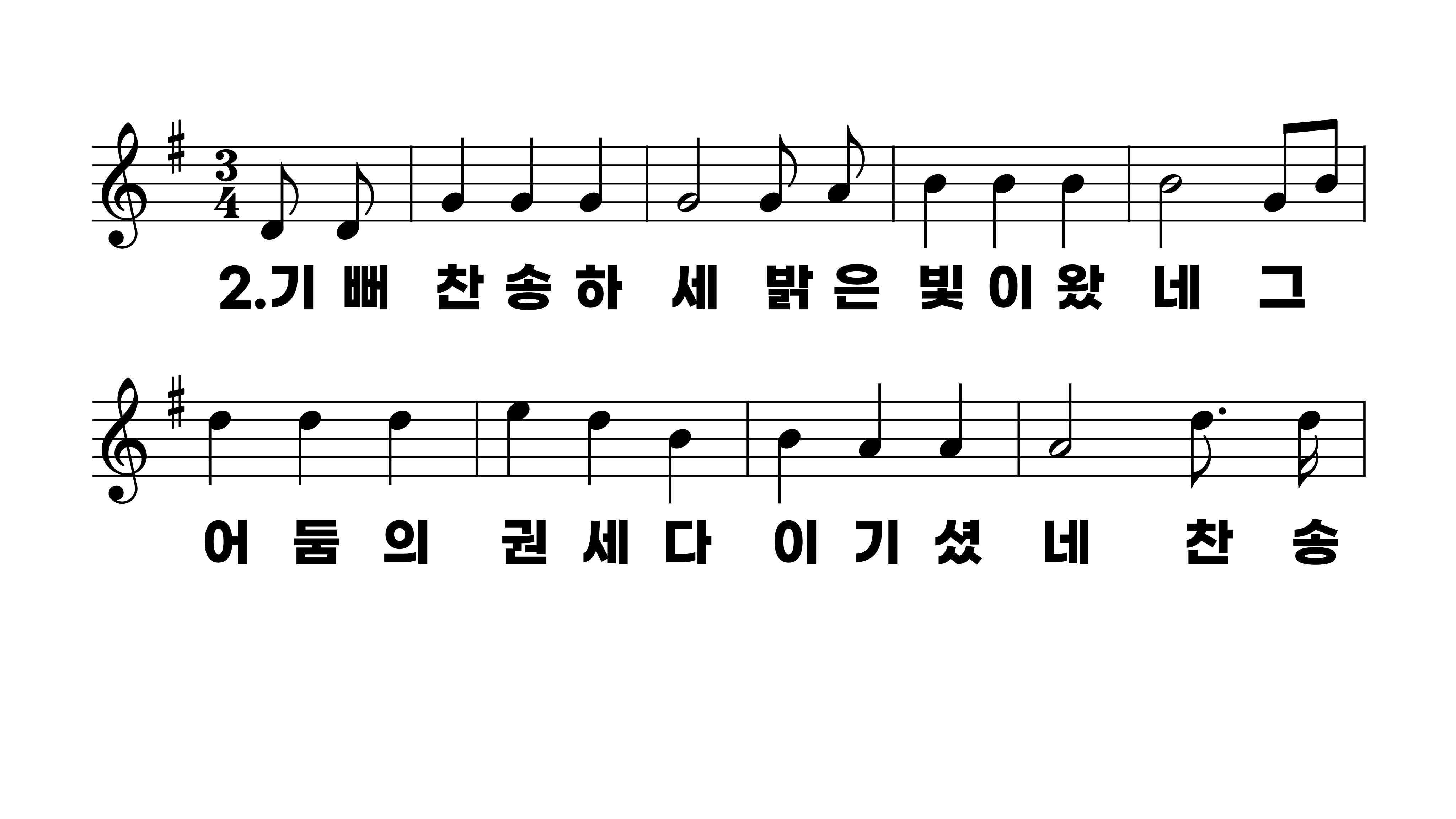 159장 기뻐 찬송하세
1.기뻐찬송하
2.기뻐찬송하
3.기뻐찬송하
4.기뻐찬송하
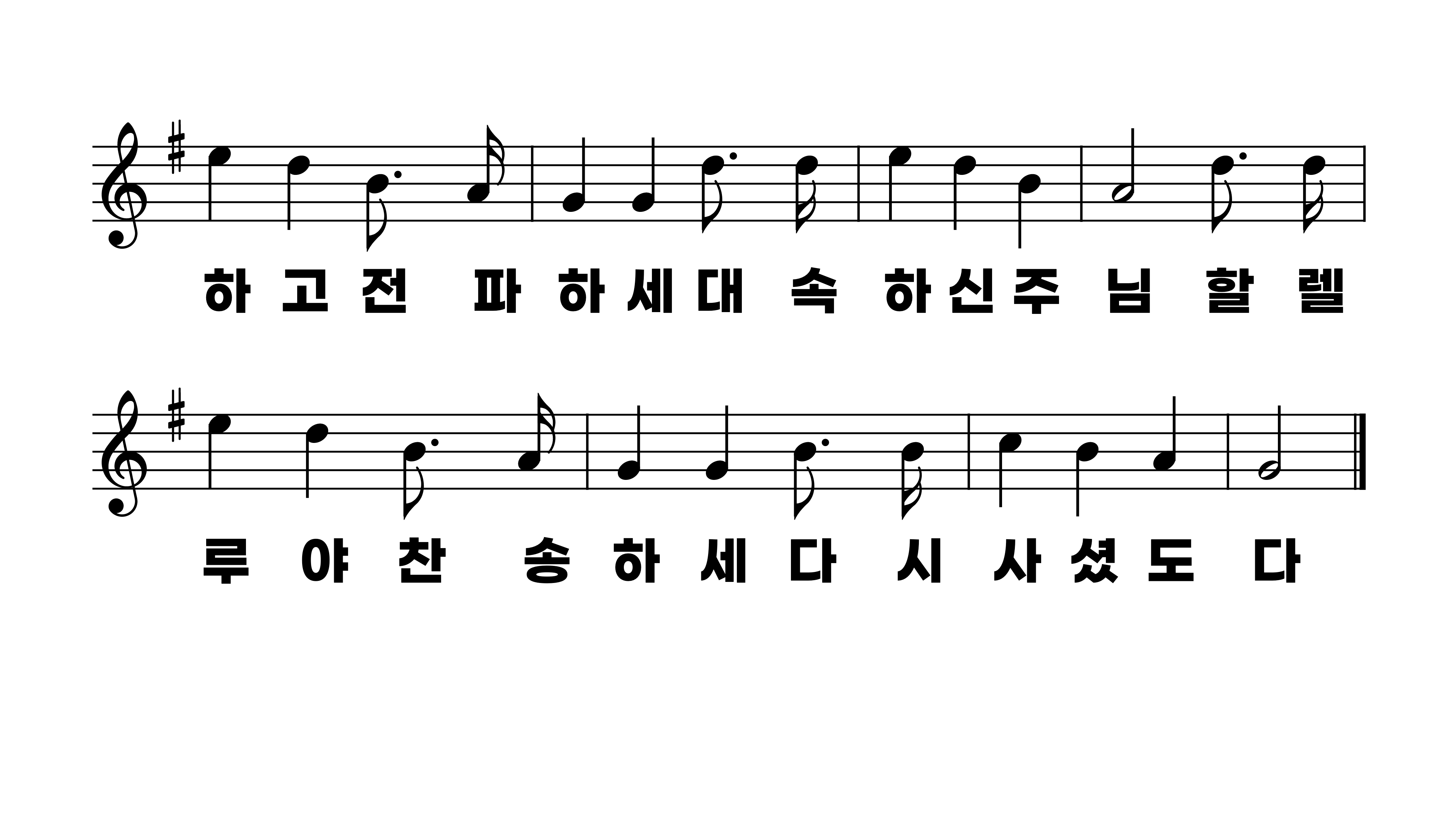 159장 기뻐 찬송하세
1.기뻐찬송하
2.기뻐찬송하
3.기뻐찬송하
4.기뻐찬송하
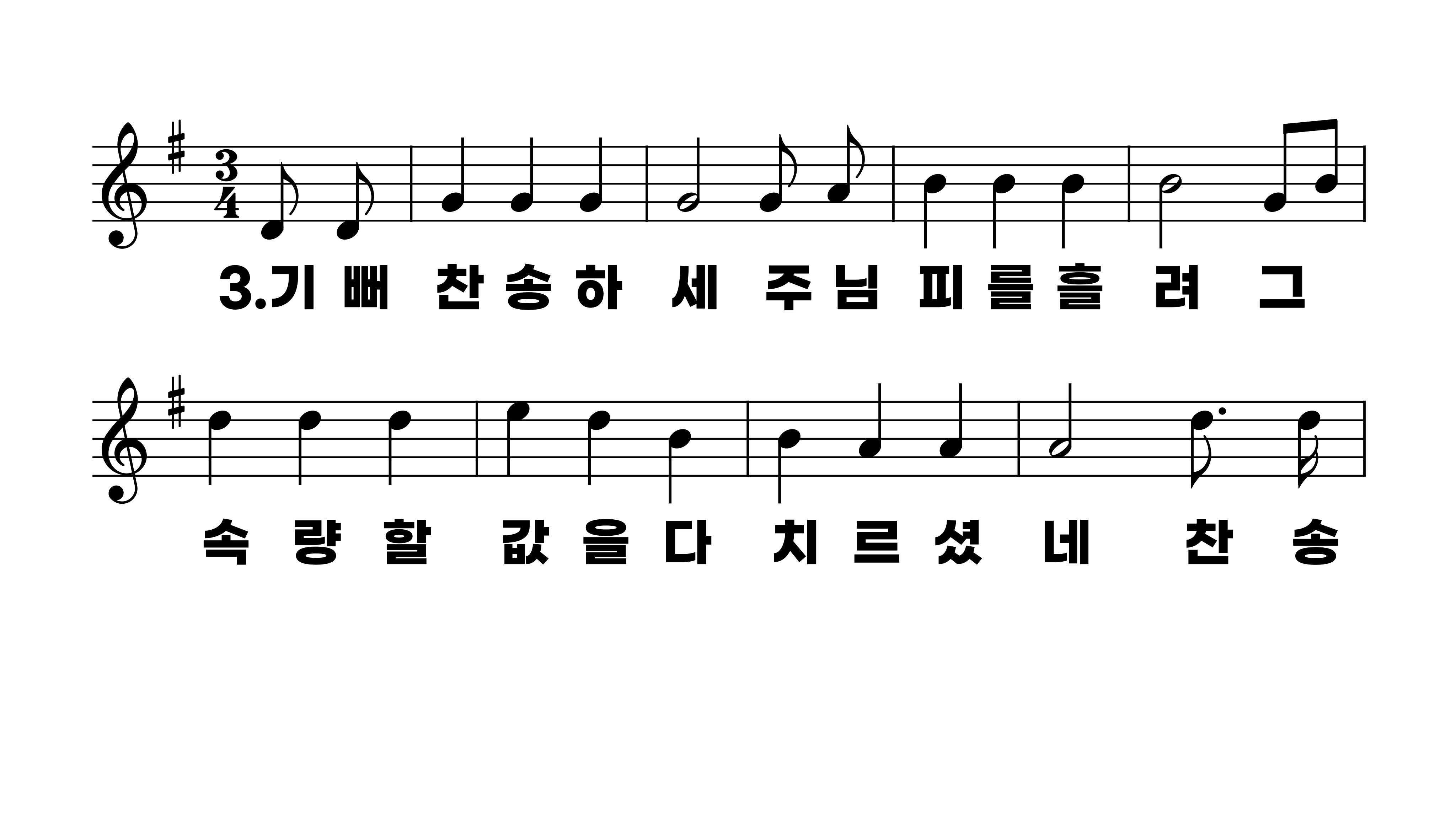 159장 기뻐 찬송하세
1.기뻐찬송하
2.기뻐찬송하
3.기뻐찬송하
4.기뻐찬송하
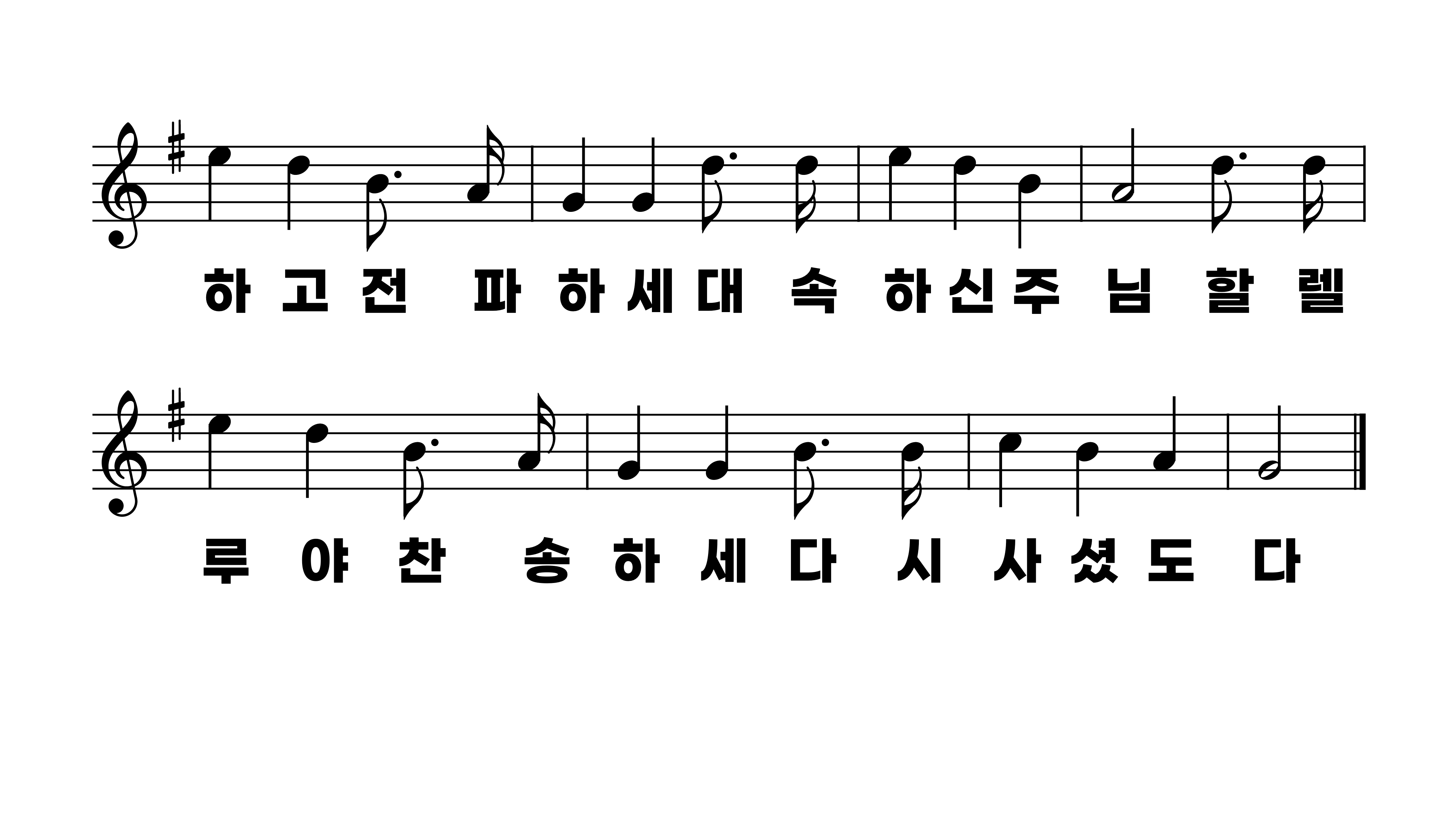 159장 기뻐 찬송하세
1.기뻐찬송하
2.기뻐찬송하
3.기뻐찬송하
4.기뻐찬송하
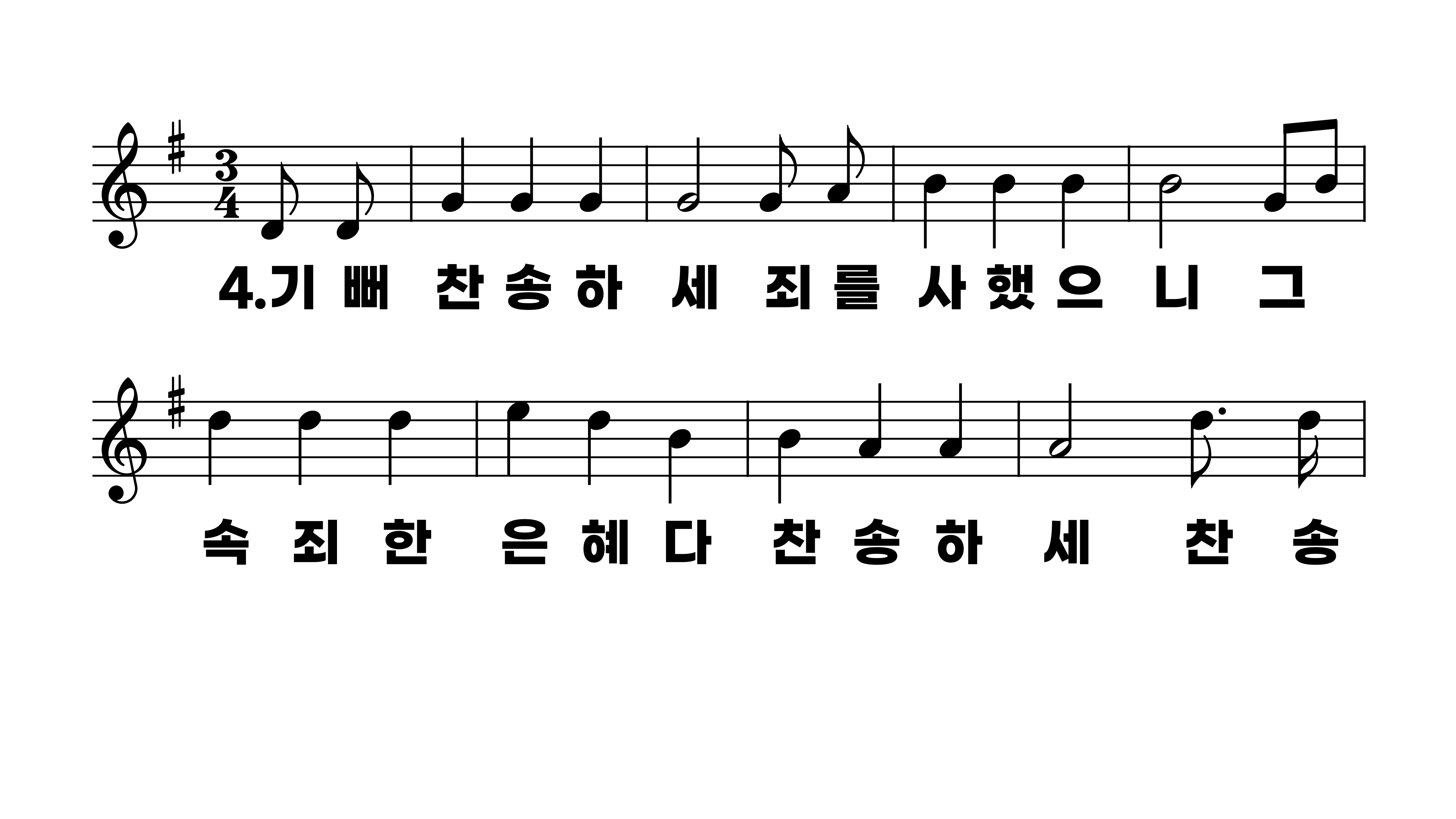 159장 기뻐 찬송하세
1.기뻐찬송하
2.기뻐찬송하
3.기뻐찬송하
4.기뻐찬송하
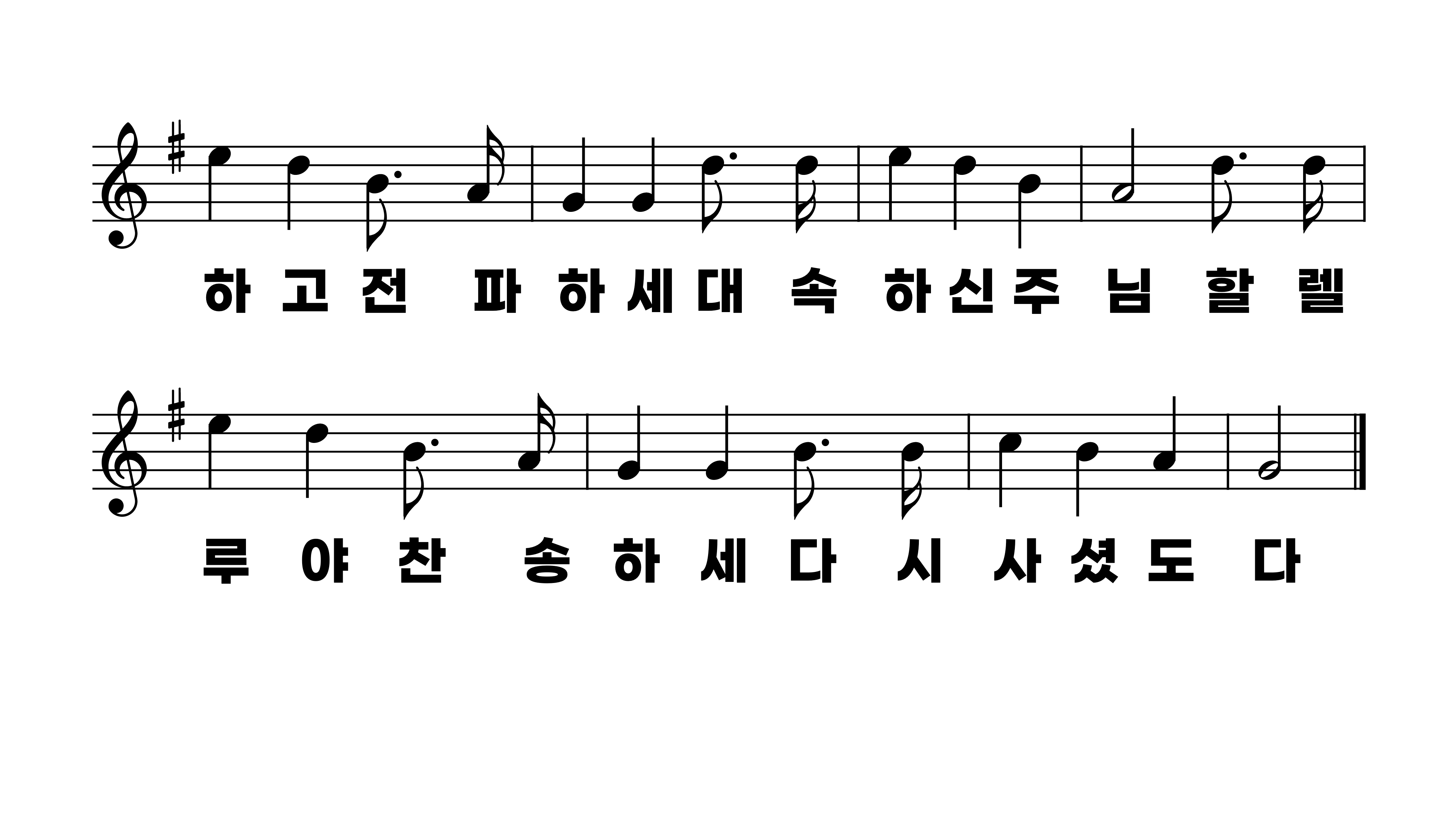 159장 기뻐 찬송하세
1.기뻐찬송하
2.기뻐찬송하
3.기뻐찬송하
4.기뻐찬송하